ДИДАКТИЧЕСКАЯ ИГРАКРУГИ И КВАДРАТЫ
МАДОУ «Детский сад «Снегурочка»
Воспитатель: Шайнурова А.В.
2014 – 2015 учебный год
ДЛЯ ИГРЫ ИСПОЛЬЗОВАЛИСЬ:

* БЛОКИ ДЬЕНЕША
* ЗНАЧКИ-ПРИЗНАКИ
ЗАДАЧИ:
 
* Знакомить детей с геометрическими фигурами: кругом, квадратом. Учить обследовать форму этих фигур, используя зрение и осязание.
* Закреплять умение выделять цвет, форму, величину как особые свойства предметов; группировать однородные предметы по нескольким сенсорным признакам
ХОД ИГРЫ
Воспитатель предлагает рассмотреть геометрические фигуры, находящиеся в большом обруче. 
-ЧТО ЭТО? Фигуры.
-ЧТО МОЖНО СКАЗАТЬ ПРО ИХ КОЛИЧЕСТВО? Их много.
-КАКОЙ ЗНАЧОК ОБОЗНАЧАЕТ КОЛИЧЕСТВО?
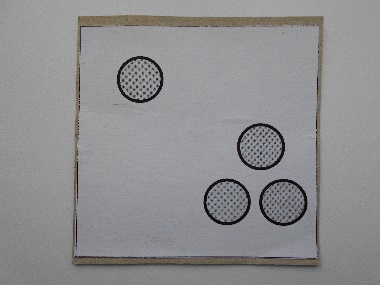 -ФИГУРЫ ОДИНАКОВЫЕ ИЛИ РАЗНЫЕ? Разные.
-ПО КАКИМ ПРИЗНАКАМ ОНИ ОТЛИЧАЮТСЯ? По форме, по цвету, по величине (размеру).
-ПОМОГИТЕ МНЕ ПОДОБРАТЬ ЗНАЧКИ К ЭТИМ ПРИЗНАКАМ… (дети подбирают значки-признаки).
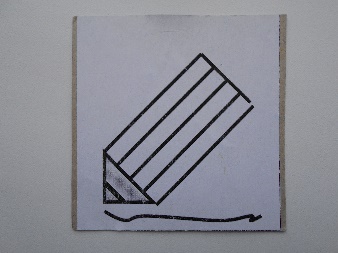 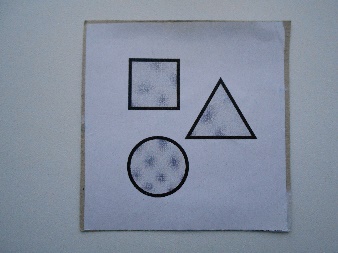 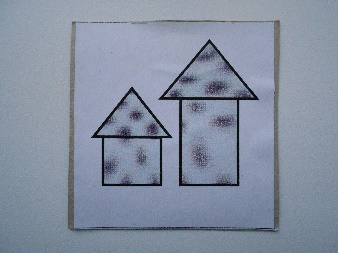 -КАКИЕ, ПО ФОРМЕ, ФИГУРЫ ВЫ ХОРОШО ЗНАЕТЕ? Круги и квадраты.
-Я ВАМ ПРЕДЛАГАЮ СОБРАТЬ ЭТИ ФИГУРЫ В РАЗНЫЕ ОБРУЧИ. КВАДРАТЫ – В ЗЕЛЕНЫЙ, А КРУГИ – В ЖЕЛТЫЙ.
-РАЗ, ДВА, ТРИ…
-КАКИЕ ФИГУРЫ, ПО ФОРМЕ, ОСТАЛИСЬ В БОЛЬШОМ ОБРУЧЕ? Треугольники и «кирпичики».
Воспитатель предлагает проверить правильность выполнения задания.
-МОЛОДЦЫ!
-КАКИЕ ПО ЦВЕТУ, КРУГИ, ЗДЕСЬ ЕСТЬ? Красные, синие, желтые.
-А ПО ВЕЛИЧИНЕ? Большие и маленькие.

То же самое выполняют, проверяя обруч с квадратами.
Воспитатель предлагает детям выложить из кругов и квадратов изображения различных предметов (По образцу и по воображению).
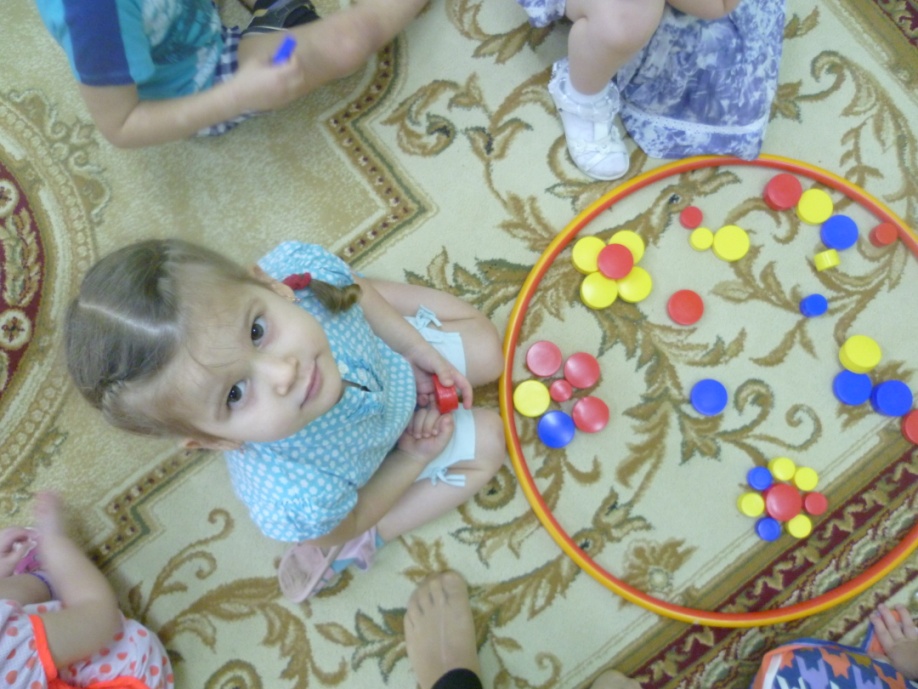 Спасибо за внимание!